Figure 6. Connectivity probabilities between major white-matter bundles and face-responsive regions (analysis 3). Each ...
Cereb Cortex, Volume 22, Issue 7, July 2012, Pages 1564–1576, https://doi.org/10.1093/cercor/bhr226
The content of this slide may be subject to copyright: please see the slide notes for details.
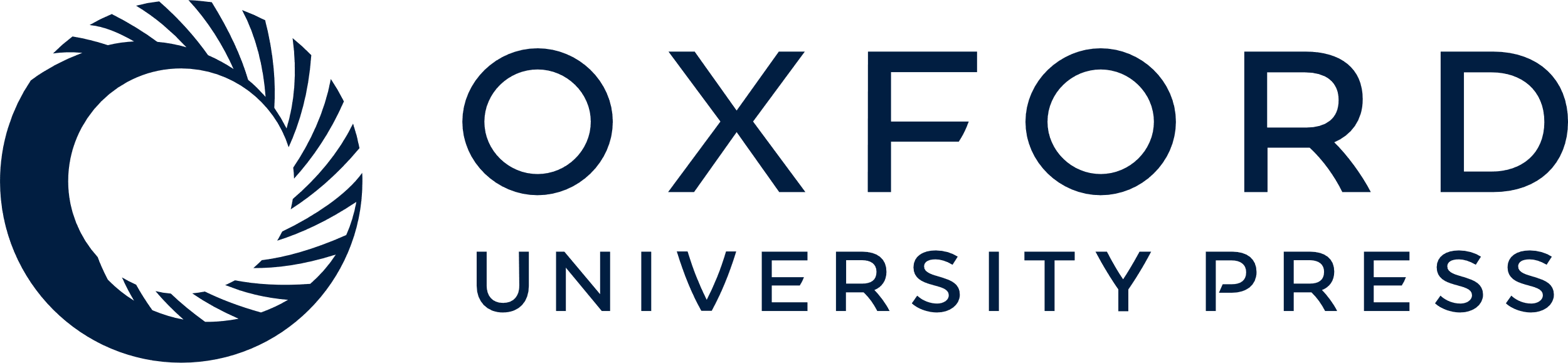 [Speaker Notes: Figure 6. Connectivity probabilities between major white-matter bundles and face-responsive regions (analysis 3). Each panel represents the connectivity probability from the AF and the ILF toward each of the face-responsive ROIs (F = FFA, O = OFA, S = STS, P = PCC, A = AMG, C = CAL). The connectivity probability is expressed as a proportion of all connections in both hemispheres, thus permitting comparison across hemisphere. The error bar indicates the standard error.


Unless provided in the caption above, the following copyright applies to the content of this slide: © The Author 2012. Published by Oxford University Press. All rights reserved. For permissions, please e-mail: journals.permissions@oup.com]